Sometimes called Lady’s Fingers, okra’s mild flavor 
is similar to eggplant or green beans. 
It is low in calories, rich in antioxidants and a good source of fiber.
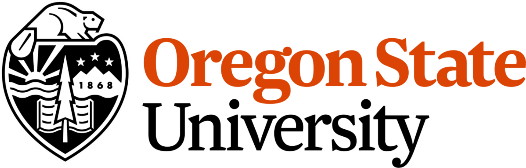 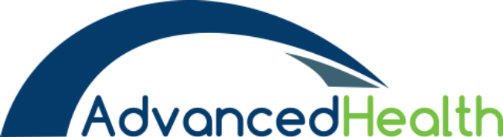 For more information, visit our website: 
www.advancedhealth.com/healthy-bytes-initiative
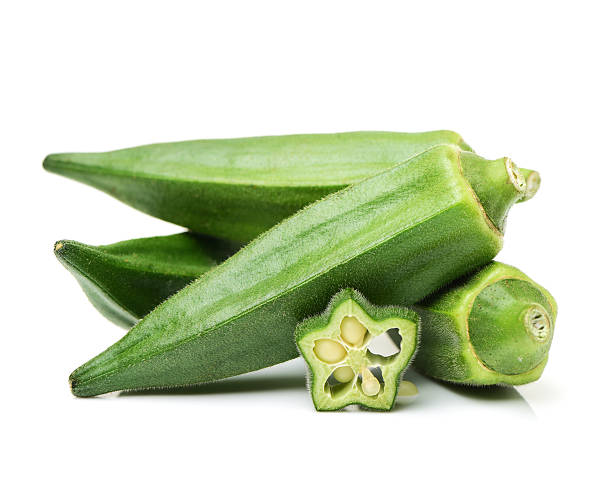 Okra
1 cup raw okra provides:

33 Calories 
2 gm protein
0 gm fat
No cholesterol
3 gm fiber
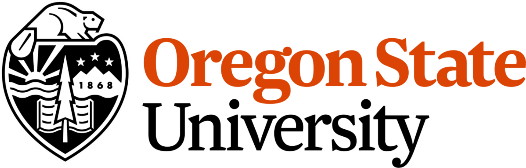 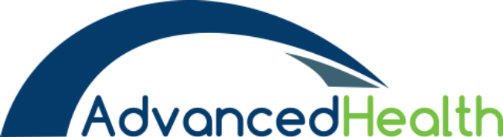 For more information, visit our website: 
www.advancedhealth.com/healthy-bytes-initiative
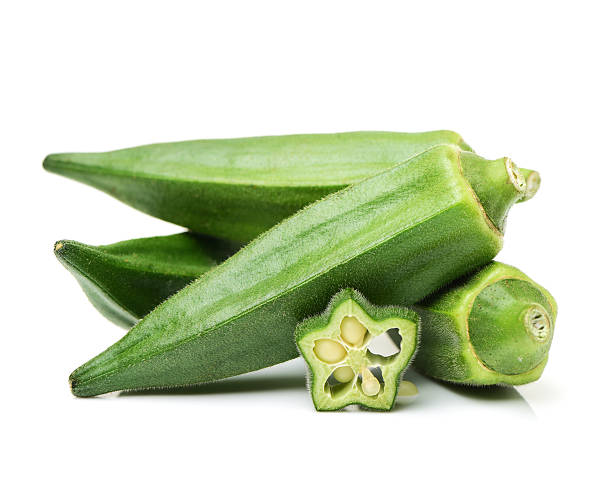 Okra
Okra contains anti-inflammatory antioxidants vitamin C, 
beta-carotene, oxalic acid, catechins, quercetin and flavonoids 
which fight chronic disease and aging.
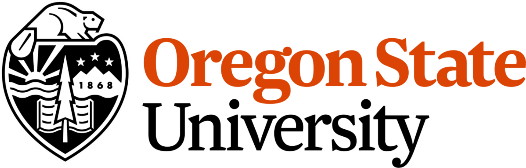 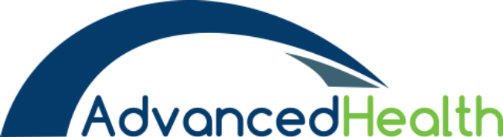 For more information, visit our website: 
www.advancedhealth.com/healthy-bytes-initiative
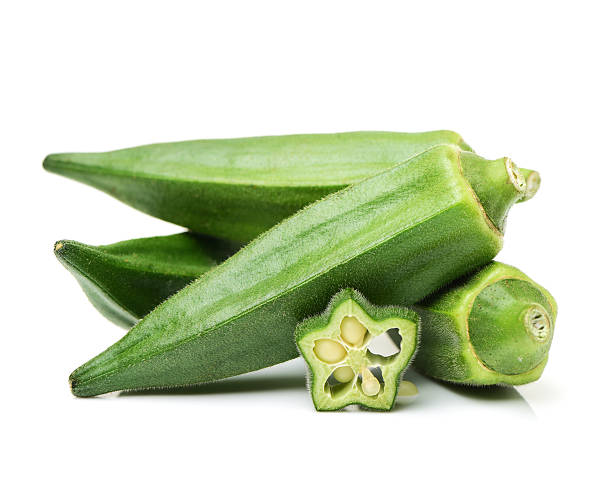 Okra
B vitamin folate in okra helps to prevent birth defects, 
supports DNA and fights breast cancer risk.
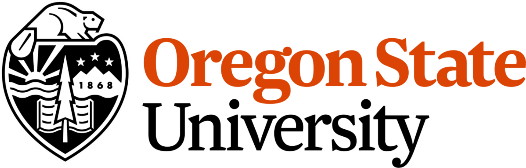 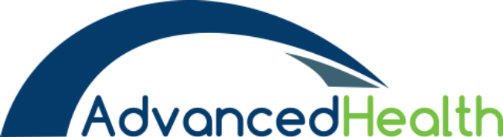 For more information, visit our website: 
www.advancedhealth.com/healthy-bytes-initiative
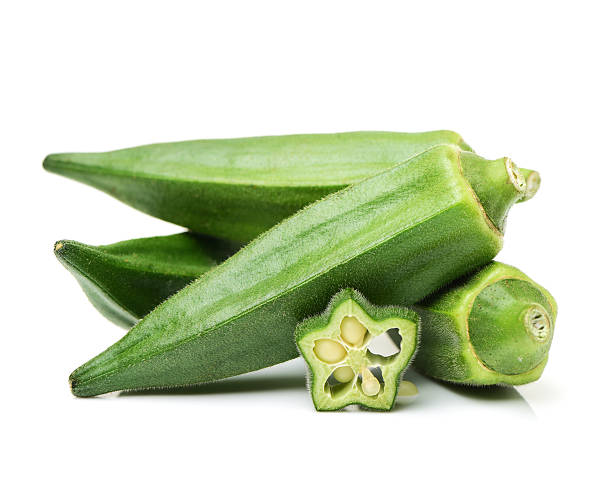 Okra
Okra contains minerals iron, calcium, magnesium and potassium 
which contribute to bone, heart and blood pressure health.
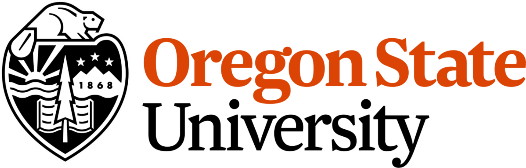 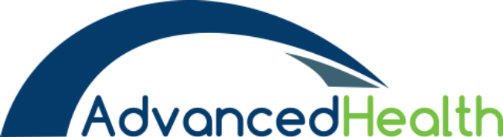 For more information, visit our website: 
www.advancedhealth.com/healthy-bytes-initiative
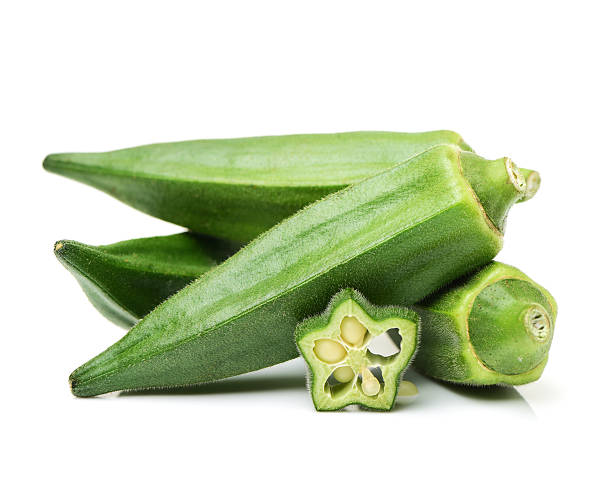 Okra
Okra is high in soluble fiber which controls blood sugars, 
lowers cholesterol and feeds our healthy gut microbiome.
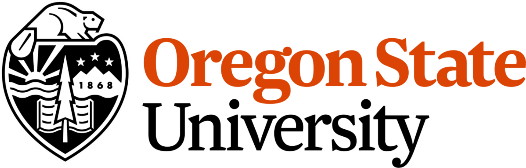 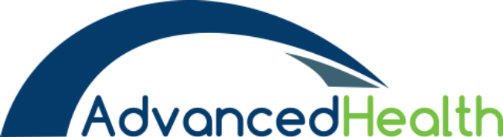 For more information, visit our website: 
www.advancedhealth.com/healthy-bytes-initiative
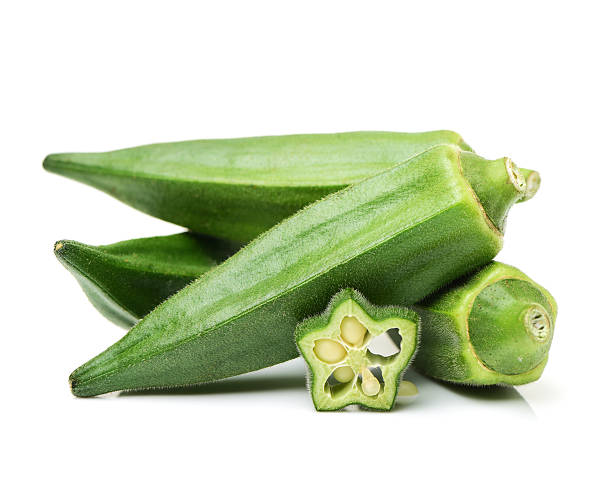 Okra
Lectin, a type of protein found in okra, 
may help reduce the growth of cancer cells.
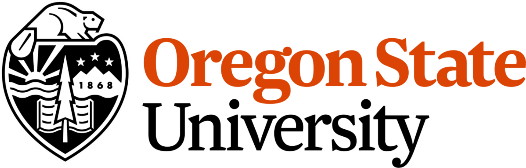 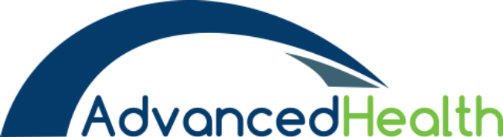 For more information, visit our website: 
www.advancedhealth.com/healthy-bytes-initiative
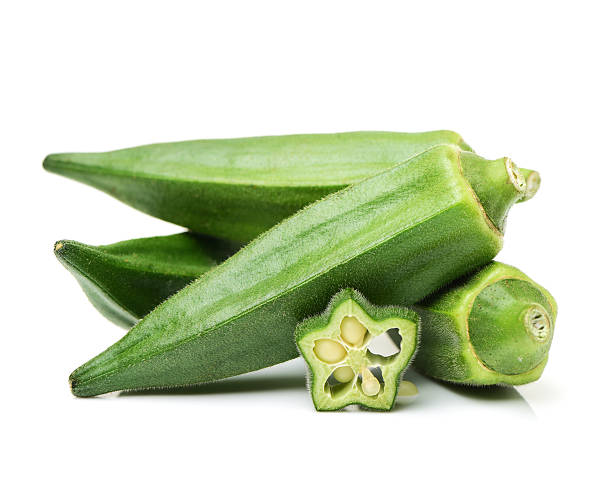 Okra
Okra can be consumed raw, roasted, boiled, sautéed, fried or steamed.
Toss in salads, salsa, soups, stews or use as side dish.
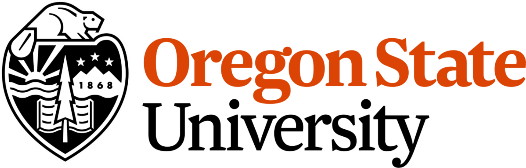 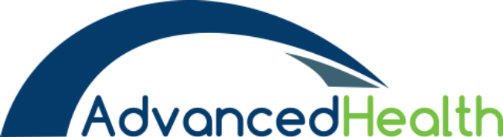 For more information, visit our website: 
www.advancedhealth.com/healthy-bytes-initiative
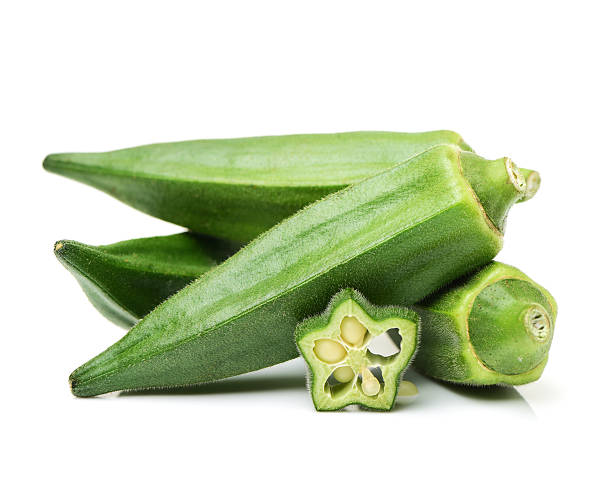 Okra
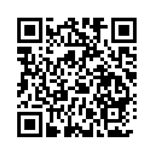 For recipes, visit any of these 3 websites
www.advancedhealth.com/healthy-bytes-initiative 
www.coosheadfood.coop/join-us 
https://extension.oregonstate.edu/coos/healthy-families-communities
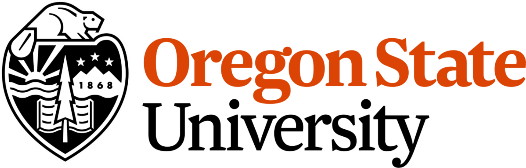 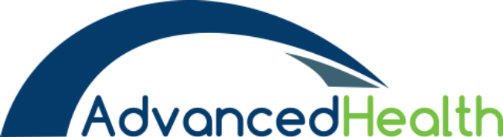 For more information, visit our website: 
www.advancedhealth.com/healthy-bytes-initiative
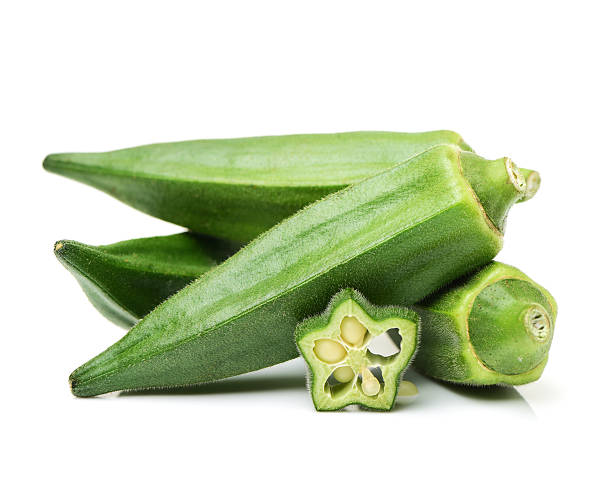 Okra